LOGO
HERE
年终工作总结
The User Can Demonstrate On A Projector Or Computer.Or Print The Presentation And Make It Into A Film To Be Used In A Wider Field
汇报人：xiazaii
汇报时间：2020.1.10
述职报告·总结计划·工作汇报·年终总结
LOGO
HERE
年度工作概述
工作完全情况
工作成果展示
明年工作计划
目
01
02
03
04
PLEASE CLICK HERE TO ADD YOUR SUBTITLE
PLEASE CLICK HERE TO ADD YOUR SUBTITLE
PLEASE CLICK HERE TO ADD YOUR SUBTITLE
PLEASE CLICK HERE TO ADD YOUR SUBTITLE
录
CONTENT
PART 01
年度工作概述
PLEASE CLICK HERE TO ADD YOUR SUBTITLE
请输入您的小标题
请输入您的小标题
请输入您的小标题
年度工作概述
PLEASE CLICK HERE TO ADD YOUR SUBTITLE
添加标题
添加标题
在这里输入您的文字内容，或者将您的文字内容复制在这里。在这里输入您的文字内容，或者将您的文字复制在这里，在这里输入您的文字内容，或者将您的文字复制在这里
在这里输入您的文字内容，或者将您的文字内容复制在这里。在这里输入您的文字内容，或者将您的文字复制在这里，在这里输入您的文字内容，或者将您的文字复制在这里
添加标题
添加标题
添加标题
在这里输入您的文字内容，或者将您的文字内容复制在这里。在这里输入您的文字内容，或者将您的文字复制在这里，在这里输入您的文字内容，或者将您的文字复制在这里
在这里输入您的文字内容，或者将您的文字内容复制在这里。在这里输入您的文字内容，或者将您的文字复制在这里，在这里输入您的文字内容，或者将您的文字复制在这里
年度工作概述
PLEASE CLICK HERE TO ADD YOUR SUBTITLE
02
在此录入图表的综合描述说明。在此录入在此在此在此
01
在此添加标题
在此录入图表的综合描述说明。在此录入在此在此在此在此录入图表的综合描述说明。在此录入在此在此在此在此录入图表的综合描述说明。在此录入
在此添加标题
在此录入图表的综合描述说明。在此录入在此在此在此
03
04
在此录入图
在此录入图表的综合描述说明。在此录入在此在此在此
年度工作概述
PLEASE CLICK HERE TO ADD YOUR SUBTITLE
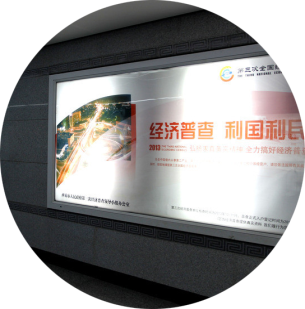 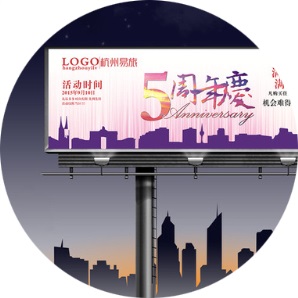 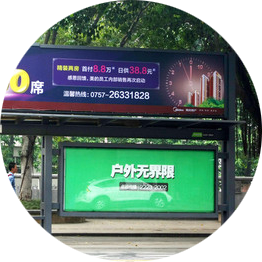 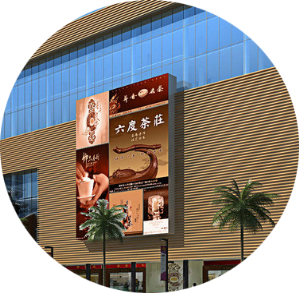 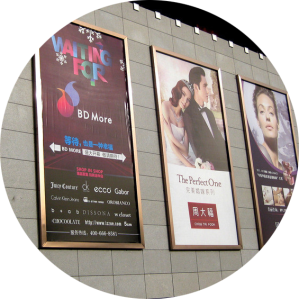 添加标题内容
添加标题内容
添加标题内容
添加标题内容
添加标题内容
添加文本内容添加文本内容添加文本内容添加文本内容添加文本内容添加文本内容添加文本内容添加文本内容添加文本内容添加文本内容添加文本内容添加文本内容添加文本内容添加文本内容添加文本内容添加文本内容添加文本内容
PART 02
工作完成情况
PLEASE CLICK HERE TO ADD YOUR SUBTITLE
请输入您的小标题
请输入您的小标题
请输入您的小标题
年度工作概述
PLEASE CLICK HERE TO ADD YOUR SUBTITLE
在此添加标题
在此添加标题
在此添加标题
在此录入图表的综合描述说明。在此录入在此在此在此在此录入图表
在此录入图表的综合描述说明。在此录入在此在此在此在此录入图表
在此录入图表的综合描述说明。在此录入在此在此在此在此录入图表
01
02
03
年度工作概述
PLEASE CLICK HERE TO ADD YOUR SUBTITLE
61%
35%
90%
25%
点击输入标题
点击输入标题
点击输入标题
点击输入标题
您的内容打在这里，或者通过复制您的文本后，在此框中选择粘贴。
您的内容打在这里，或者通过复制您的文本后，在此框中选择粘贴。
您的内容打在这里，或者通过复制您的文本后，在此框中选择粘贴。
您的内容打在这里，或者通过复制您的文本后，在此框中选择粘贴。
年度工作概述
PLEASE CLICK HERE TO ADD YOUR SUBTITLE
在这里输入您的文字内容
在这里输入您的文字内容
请先将要替换的图片裁剪成原图片长宽比例，然后在原图片上单击右键填充图片，这样替换后图片就不会变形
请先将要替换的图片裁剪成原图片长宽比例，然后在原图片上单击右键填充图片，这样替换后图片就不会变形
在这里输入您的文字内容
请先将要替换的图片裁剪成原图片长宽比例，然后在原图片上单击右键填充图片，这样替换后图片就不会变形
PART 03
工作成果展示
PLEASE CLICK HERE TO ADD YOUR SUBTITLE
请输入您的小标题
请输入您的小标题
请输入您的小标题
年度工作概述
PLEASE CLICK HERE TO ADD YOUR SUBTITLE
管理成本
30%
您的内容打在这里，或者通过复制您的文本后，在此框中选择粘贴。您的内容打在这里，或者通过复制您的文本后，在此框中选择粘贴。
10%
10%
支出
成本
办公成本
其他成本
20%
30%
营销成本
人员成本
年度工作概述
PLEASE CLICK HERE TO ADD YOUR SUBTITLE
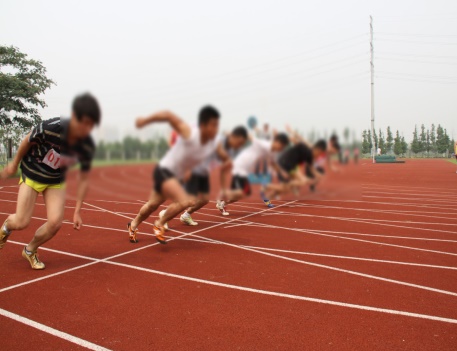 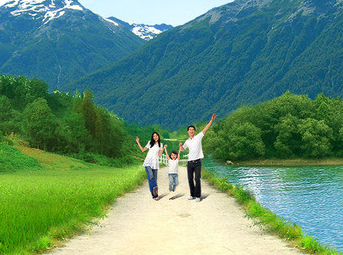 家庭日
运动会
单击此处添加文本内容单击此处添加文本内容单击此处添加文本内容单击此处添加文本内容单击此处添加文本内容
单击此处添加文本内容单击此处添加文本内容单击此处添加文本内容单击此处添加文本内容单击此处添加文本内容
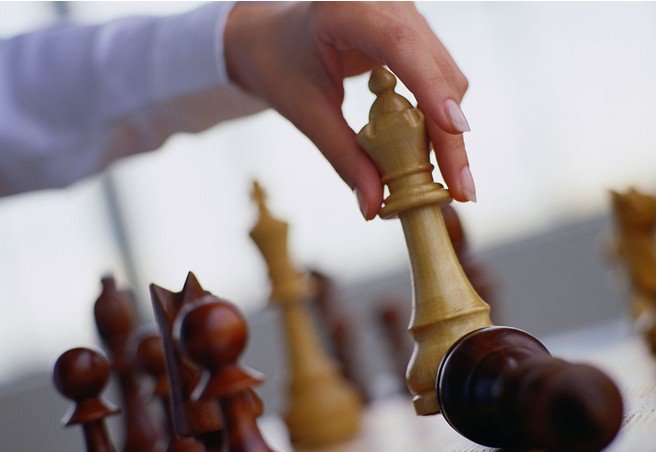 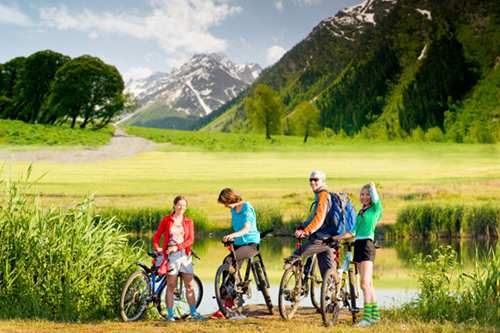 棋牌比赛
远足踏青
单击此处添加文本内容单击此处添加文本内容单击此处添加文本内容单击此处添加文本内容单击此处添加文本内容
单击此处添加文本内容单击此处添加文本内容单击此处添加文本内容单击此处添加文本内容单击此处添加文本内容
年度工作概述
05
04
03
02
01
PLEASE CLICK HERE TO ADD YOUR SUBTITLE
随着计算机技术的发展及印刷技术进步，平面设计在视觉感观领域的表现也越来越丰富这真正的对今天的平面设计的新。
随着计算机技术的发展及印刷技术进步，平面设计在视觉感观领域的表现也越来越丰富这真正的对今天的平面设计的新。
随着计算机技术的发展及印刷技术进步，平面设计在视觉感观领域的表现也越来越丰富这真正的对今天的平面设计的新。
随着计算机技术的发展及印刷技术进步，平面设计在视觉感观领域的表现也越来越丰富这真正的对今天的平面设计的新。
随着计算机技术的发展及印刷技术进步，平面设计在视觉感观领域的表现也越来越丰富这真正的对今天的平面设计的新。
PART 04
明年工作计划
PLEASE CLICK HERE TO ADD YOUR SUBTITLE
请输入您的小标题
请输入您的小标题
请输入您的小标题
年度工作概述
PLEASE CLICK HERE TO ADD YOUR SUBTITLE
添加您的标题
关键词
在这里输入您的文字内容，或者将您的文字内容复制在这里。在这里输入您的文字内容，或者将您的文字内容复制在这里
关键词
关键词
关键词
关键词
关键词
添加您的标题
在这里输入您的文字内容，或者将您的文字内容复制在这里。在这里输入您的文字内容，或者将您的文字内容复制在这里
关键词
关键词
关键词
添加您的标题
在这里输入您的文字内容，或者将您的文字内容复制在这里。在这里输入您的文字内容，或者将您的文字内容复制在这里
年度工作概述
PLEASE CLICK HERE TO ADD YOUR SUBTITLE
45%
68%
79%
92%
您的内容打在这里，或者通过复制您的文本后，在此框中选择粘贴
您的内容打在这里，或者通过复制您的文本后，在此框中选择粘贴
您的内容打在这里，或者通过复制您的文本后，在此框中选择粘贴
您的内容打在这里，或者通过复制您的文本后，在此框中选择粘贴
添加标题
添加标题
添加标题
添加标题
年度工作概述
PLEASE CLICK HERE TO ADD YOUR SUBTITLE
Step 1
Step 2
Step 3
Step 4
在此添加标题
在此添加标题
在此添加标题
在此添加标题
单击此处添加文本内容
单击此处添加文本内容
单击此处添加文本内容
单击此处添加文本内容
单击此处添加文本内容
单击此处添加文本内容
单击此处添加文本内容
单击此处添加文本内容
单击此处添加文本内容
单击此处添加文本内容
单击此处添加文本内容
单击此处添加文本内容
单击此处添加文本内容
单击此处添加文本内容
单击此处添加文本内容
单击此处添加文本内容
单击此处添加文本内容
单击此处添加文本内容
单击此处添加文本内容
单击此处添加文本内容
单击此处添加文本内容
单击此处添加文本内容
单击此处添加文本内容
单击此处添加文本内容
LOGO
HERE
感谢大家观看
The User Can Demonstrate On A Projector Or Computer.Or Print The Presentation And Make It Into A Film To Be Used In A Wider Field
汇报人：xiazaii
汇报时间：2020.1.10
述职报告·总结计划·工作汇报·年终总结